Metode Terbuka
Metode Iterasi Titik Tetap, Newton-Rapson, Secant, Kasus Khusus
Metode Terbuka
Tidak memerlukan selang yang mengurung akar
Hanya perlu tebakan awal akar sembarang
Kadang konvergen namun kadang divergen
Jika iterasi konvergen, konvergensinya akan  berlangsung sangat cepat dibanding metode tertutup
Metode Iterasi Titik Tetap
Susun f(x)=0 menjadi persamaan x=g(x) menjadi prosedur iterasi
Tebaklah sebuah nilai awal 
Hitung nilai                 sampai kondisi                       
                     atau sampai
Contoh
Latihan
Gunakan iterasi titik tetap untuk menghitung nilai 
Fungsi dapat dituliskan menjadi             gunakan tebakan awal 
Hentikan iterasi pada saat
Kriteria Konvergensi
Misalkan dalam selang I=[s-h,s+h], dengan s titik tetap,
Jika                              maka iterasi konvergen monoton
Jika                               maka iterasi konvergen berosilasi
Jika                         maka iterasi divergen monoton
Jika                           maka iterasi divergen berosiliasi
konvergen berosilasi
konvergen monoton
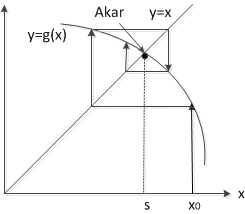 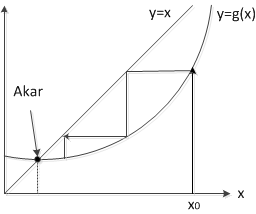 divergen monoton
divergen berosilasi
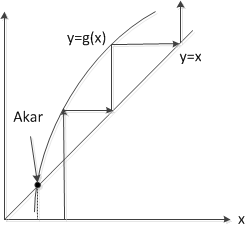 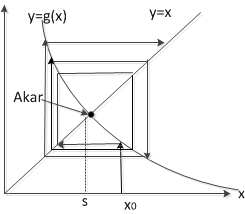 Meskipun menyatakan     iterasi divergen dari suatu akar, namun iterasi mungkin konvergen ke akar yang lain.
Latihan
1. Tentukan akar dari
dengan menggunakan tebakan awal x0 = 1 dan epsilon <0.001
Metode Newton-Raphson
Dengan geometri
Metode Newton-Raphson
Uraikan dengan deret Taylor

   jika dipotong sampai orde ke – 2 menjadi

   karena              maka
   atau  
Hentikan iterasi saat                atau
Kekonvergenan Newton-Raphson
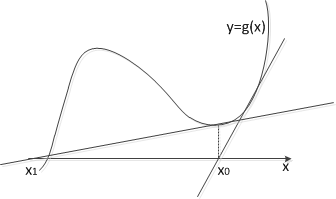 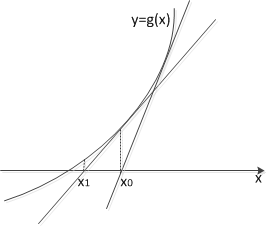 konvergen
divergen
Hal yang perlu diperhatikan
Jika terjadi              hitung kembali iterasi dengan     yang lain
Jika persamaan           memiliki lebih dari satu akar maka pemilihan     berbeda dapat menemukan akar yang lain
Dapat terjadi iterasi konvergen ke akar yang berbeda dari yang diharapkan
Hal yang perlu diperhatikan
Pembuatan grafik fungsi lokasi akar sejati 
Tebakan awal cukup dekat dengan akar sejati
Latihan
Gunakan metode Newton Rapson  untuk menghitung nilai 
gunakan tebakan awal 
Hentikan iterasi pada saat
Metode Secant
Perbaikan metode Newton-Raphson
Tidak semua fungsi dapat diturunkan
Turunan dihilangkan dengan mengganti ke bentuk lain yang ekivalen 
Metode ini disebut Metode Secant
Latihan
Gunakan metode Secant  untuk menghitung nilai 
gunakan tebakan awal 
Hentikan iterasi pada saat
Diketahui persamaan Leonardo

Dengan matlab gambarkan fungsi tersebut
Hitung secara manual akar dari persamaan Leonardo dengan menggunakan selang [1,1.5] dengan epsilon mesin 0.001 (metode bagi dua, regula falsi, iterasi titik tetap, newton raphson, secant)
Buat program untuk menghitung akar  dari persamaan Leonardo. Gunakan gambar untuk menentukan tebakan selang awal. Hentikan iterasi jika
Tugas